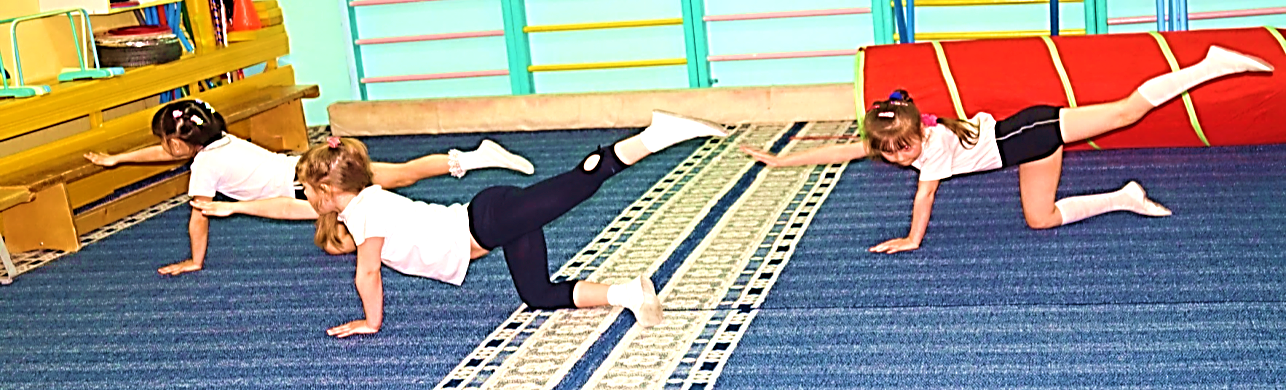 Упражнения  стретчинга  направлены на профилактику различных деформаций позвоночника, укрепление его связочного аппарата, формирование правильной осанки.
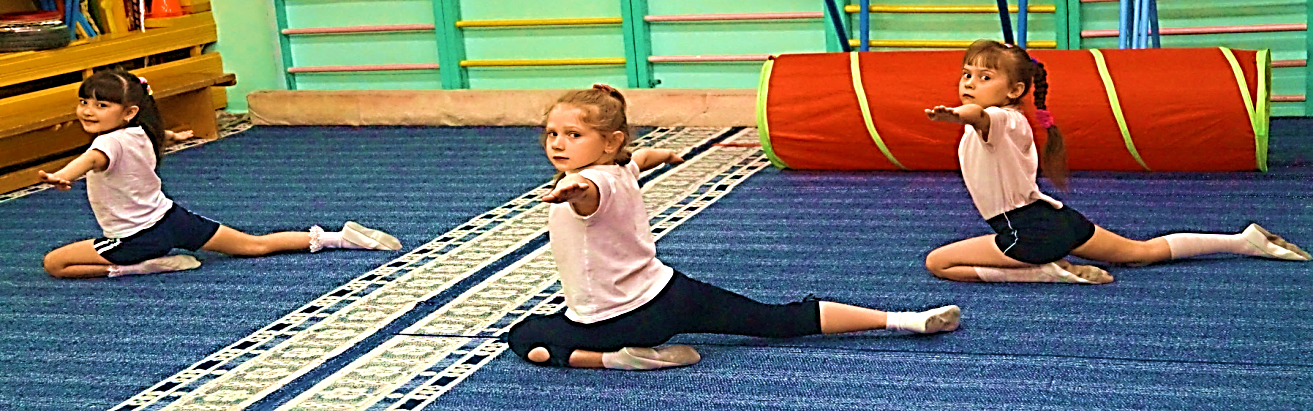